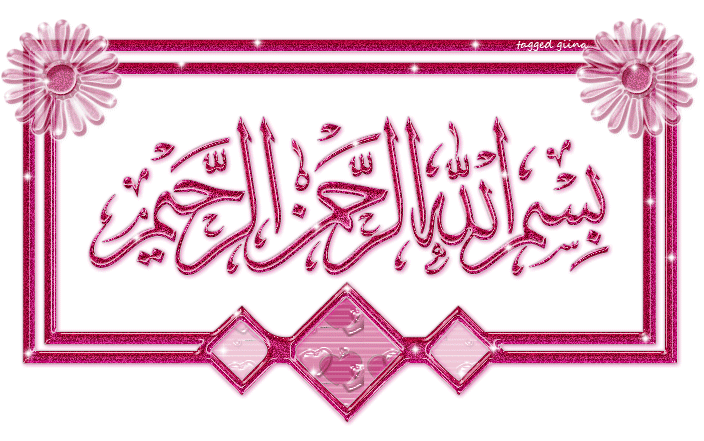 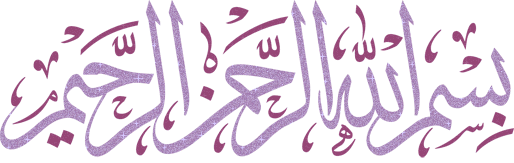 السلام عليكم ورحمة الله وبركاته Islamic Studies (Non Arabs)Grade : 6Date:25th to 29 Oct,2020
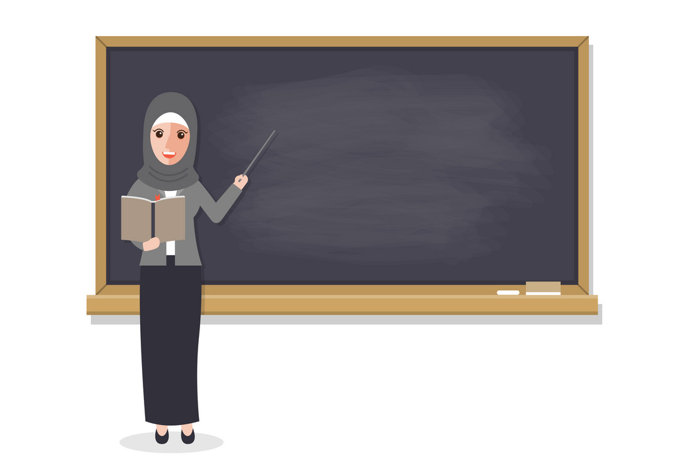 Unit 2: Lesson one
Qualities & rewards of believers Surat as- sajdah (13-22)
Guess the lesson title?
Starter
Classify the following qualities as you find here  and then title them
Compliance with the command of Allah SWT - stubbornness - guidance – delusion or mistakes  - night prayers - following the whims of oneself - disbelief - belief in Allah SWT - tolerance
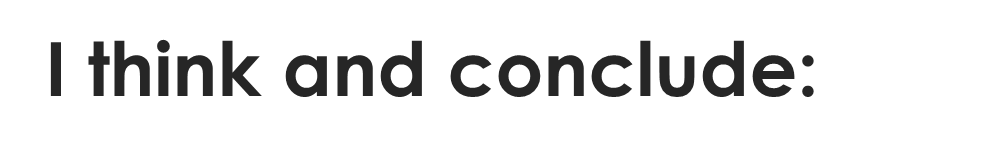 LOGIC
To Obey Allah & get closer to Him
If you miss any Voluntary Act of Prayer
To be Thankful to Allah
We Are Learning To (WALT):
1-Recite the holy verses correctly.
2- Explain the meaning of Quranic  vocabulary. (P1)
3-Explain the overall meaning of the verses.(P2)
4- Contrast the reward of the believer and the punishment of the disobedient.(P3)
5-Explain the justice of Allah SWT in terms of reward and punishment.
What I’m Looking For (WILF):
1.I can recite the holy verses correctly. (P1)
2. I can explain the overall meaning of the holy verses(P2)
3.I can conclude the main lesson from the holy verses. (P3)
LFQ: What are the qualities of believers?
وَلَوْ شِئْنَا لَآَتَيْنَا كُلَّ نَفْسٍ هُدَاهَا وَلَكِنْ حَقَّ الْقَوْلُ مِنِّي لَأَمْلَأَنَّ جَهَنَّمَ مِنَ الْجِنَّةِ وَالنَّاسِ أَجْمَعِينَ (13) فَذُوقُوا بِمَا نَسِيتُمْ لِقَاءَ يَوْمِكُمْ هَذَا إِنَّا نَسِينَاكُمْ وَذُوقُوا عَذَابَ الْخُلْدِ بِمَا كُنْتُمْ تَعْمَلُونَ (14) إِنَّمَا يُؤْمِنُ بِآَيَاتِنَا الَّذِينَ إِذَا ذُكِّرُوا بِهَا خَرُّوا سُجَّدًا وَسَبَّحُوا بِحَمْدِ رَبِّهِمْ وَهُمْ لَا يَسْتَكْبِرُونَ (15) تَتَجَافَى جُنُوبُهُمْ عَنِ الْمَضَاجِعِ يَدْعُونَ رَبَّهُمْ خَوْفًا وَطَمَعًا وَمِمَّا رَزَقْنَاهُمْ يُنْفِقُونَ (16) فَلَا تَعْلَمُ نَفْسٌ مَا أُخْفِيَ لَهُمْ مِنْ قُرَّةِ أَعْيُنٍ جَزَاءً بِمَا كَانُوا يَعْمَلُونَ (17) أَفَمَنْ كَانَ مُؤْمِنًا كَمَنْ كَانَ فَاسِقًا لَا يَسْتَوُونَ (18) أَمَّا الَّذِينَ آَمَنُوا وَعَمِلُوا الصَّالِحَاتِ فَلَهُمْ جَنَّاتُ الْمَأْوَى نُزُلًا بِمَا كَانُوا يَعْمَلُونَ (19) وَأَمَّا الَّذِينَ فَسَقُوا فَمَأْوَاهُمُ النَّارُ كُلَّمَا أَرَادُوا أَنْ يَخْرُجُوا مِنْهَا أُعِيدُوا فِيهَا وَقِيلَ لَهُمْ ذُوقُوا عَذَابَ النَّارِ الَّذِي كُنْتُمْ بِهِ تُكَذِّبُونَ (20) وَلَنُذِيقَنَّهُمْ مِنَ الْعَذَابِ الْأَدْنَى دُونَ الْعَذَابِ الْأَكْبَرِ لَعَلَّهُمْ يَرْجِعُونَ (21)
Link for surah Recitation:
https://www.youtube.com/watch?v=VVJrEkmB_iU
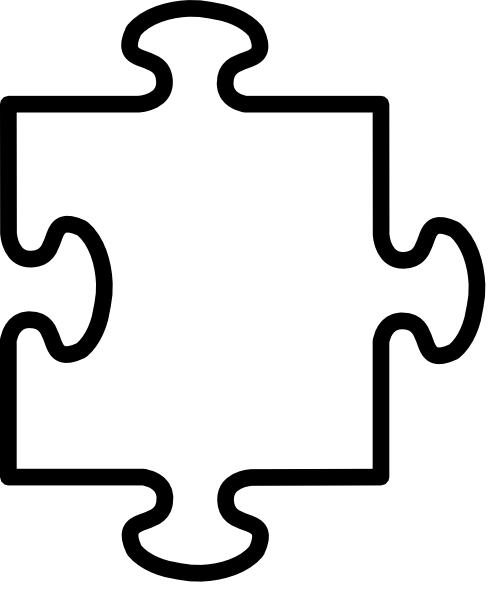 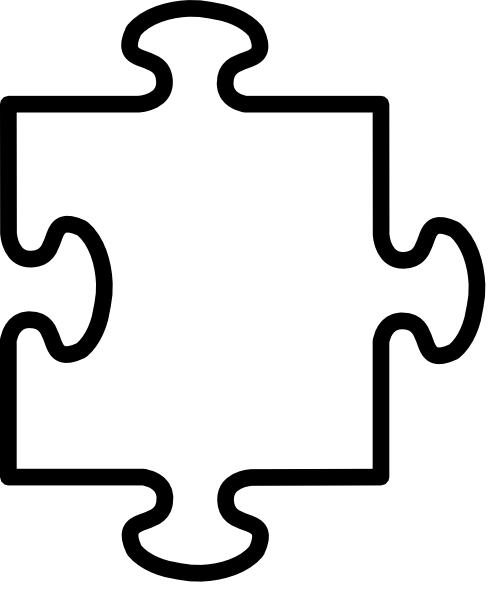 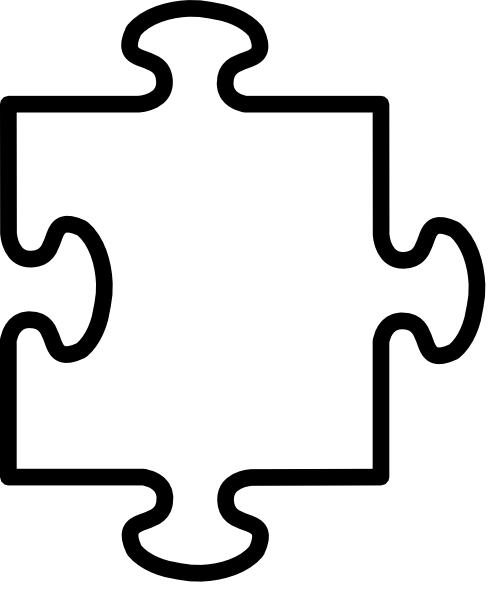 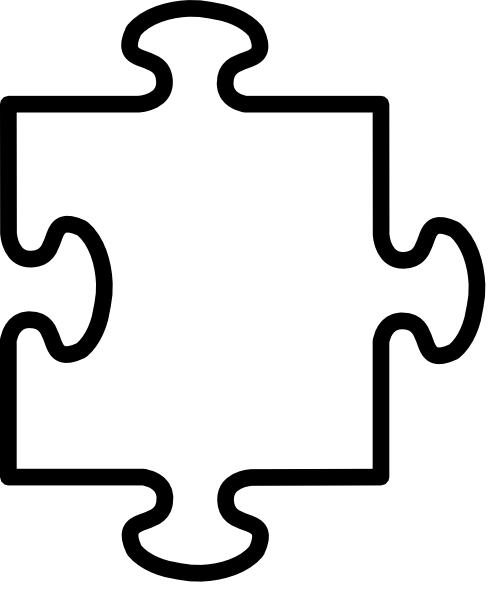 حق 
القول
The divine decree is confirmed
Words meanings
الجِنَّة
Jinn
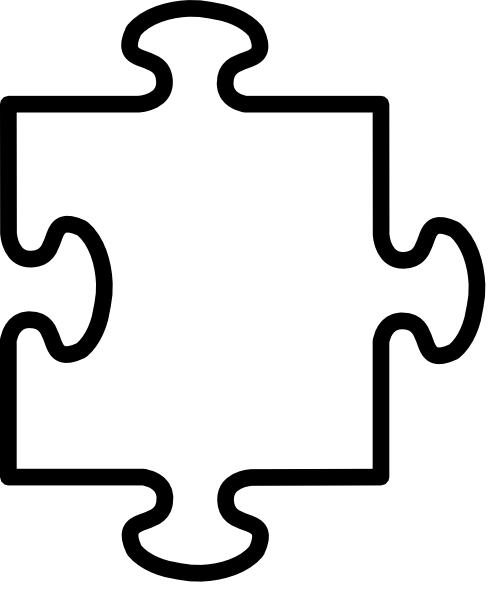 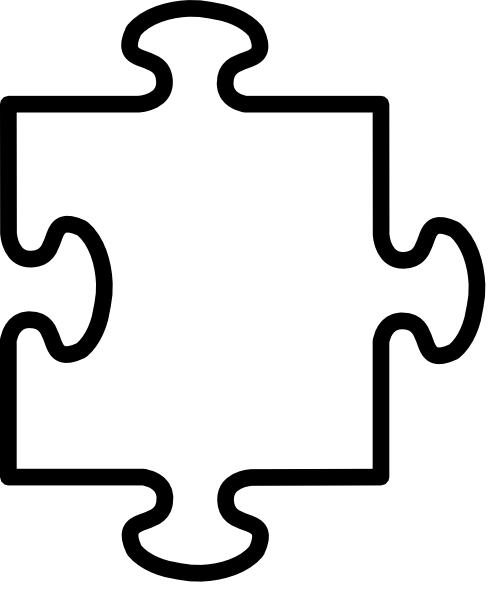 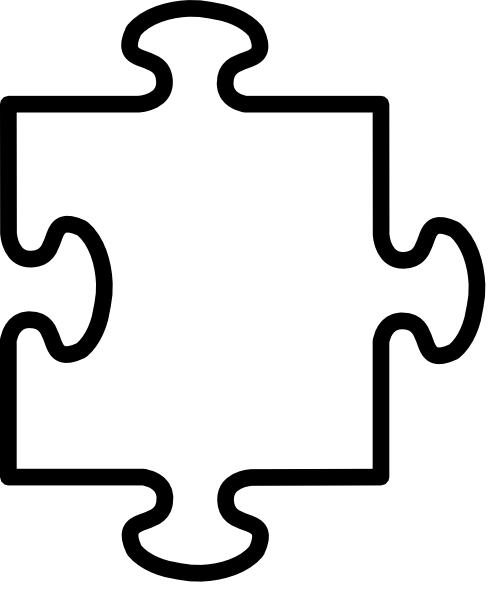 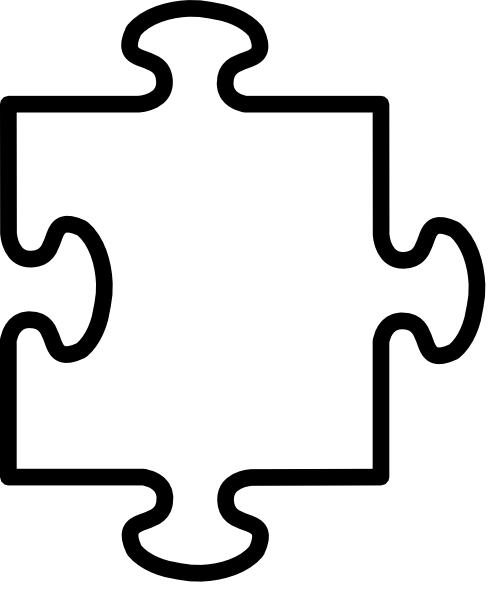 Mattresses or bed  that recline
on or slept on
تتجافى
جنوبهم
Arise
to worship
عن
المضاجع
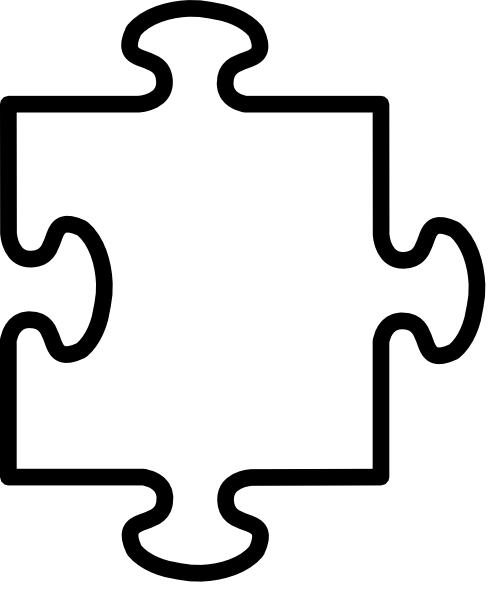 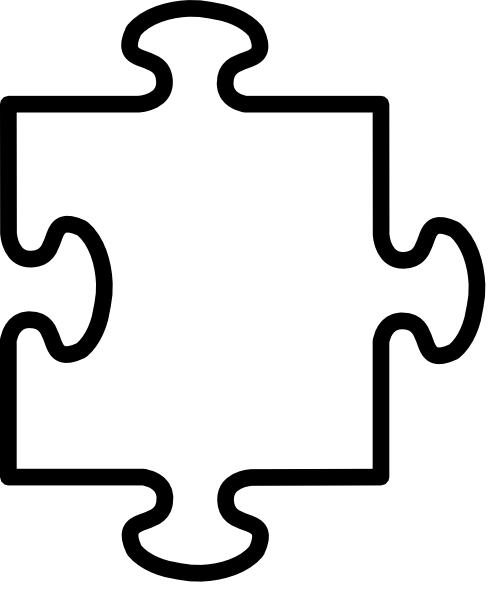 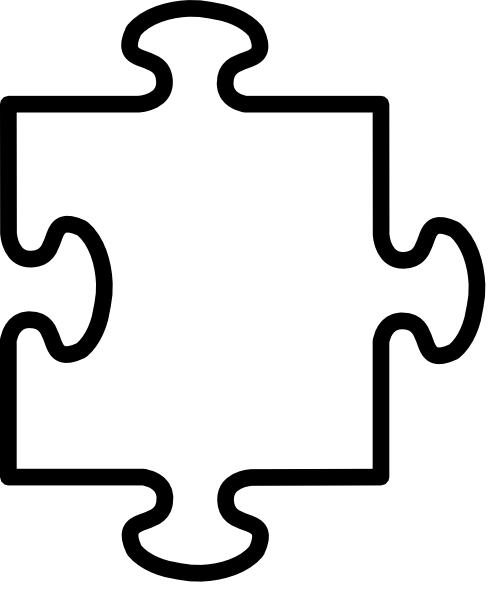 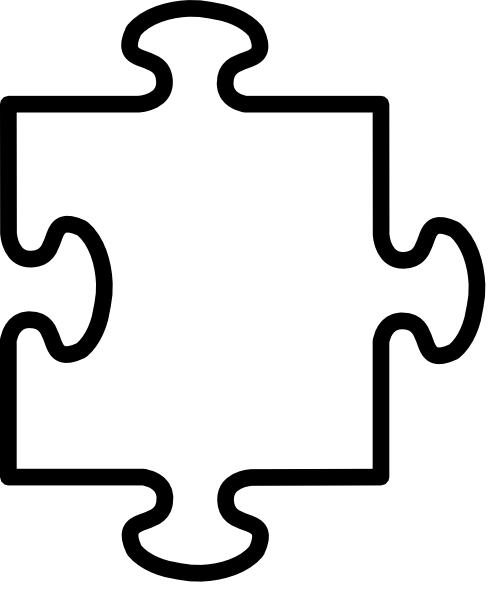 Reasons for
Pleasure and
Joy
hospitality
and tender
من قرة 
أعين
نزلا
Words meanings
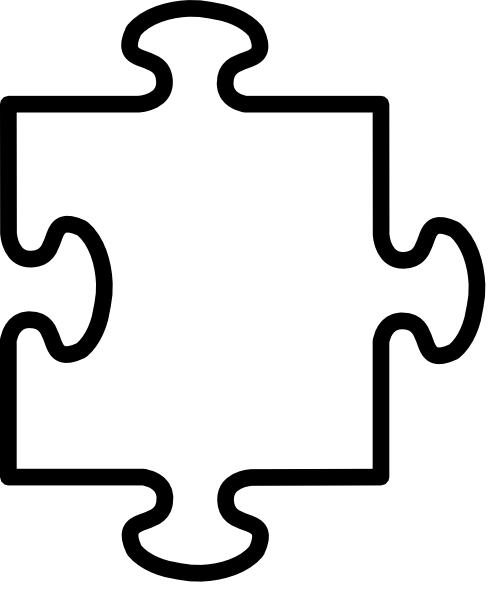 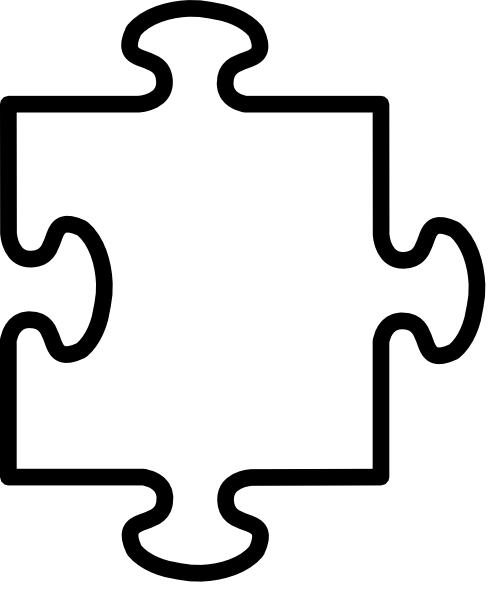 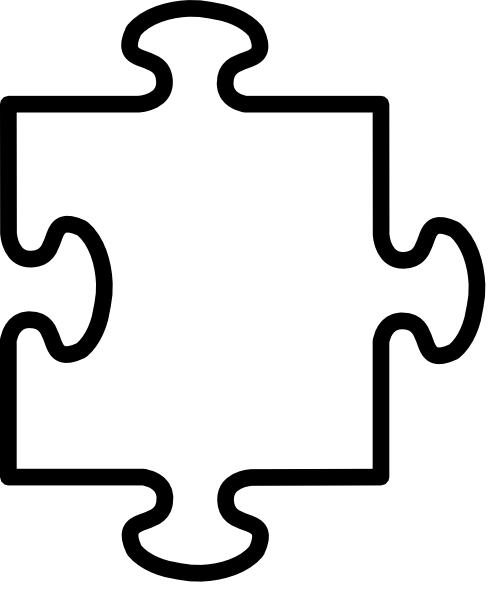 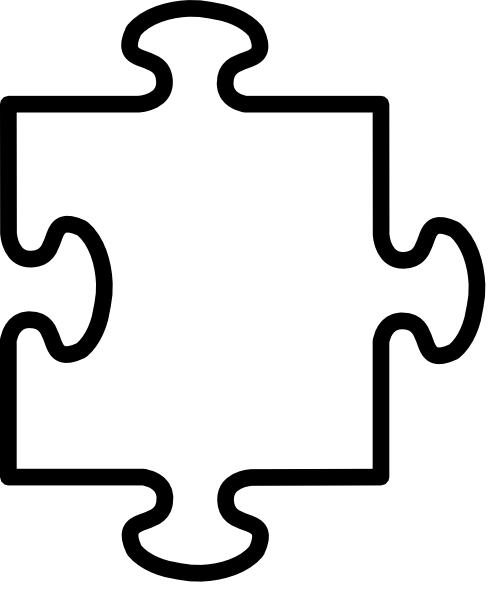 Punishment in this world
العذاب الأدنى
فاسقا
Disobedience of Allah SWT
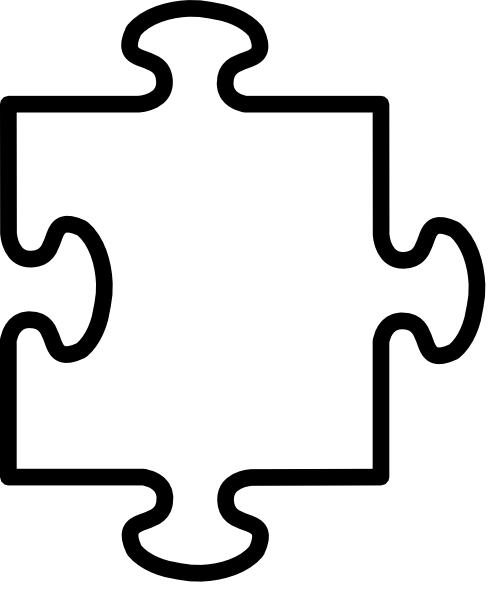 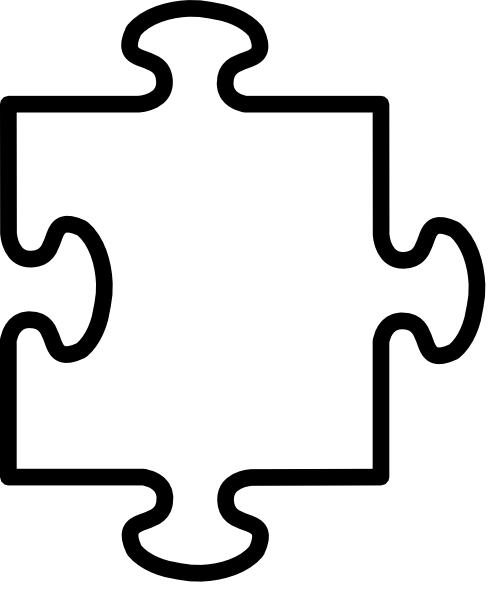 Punishment in the hereafter
العذاب الاكبر
Pg. no. 85
The overall meaning of the verses
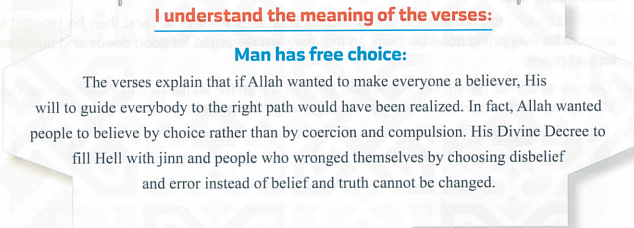 Pg. no. 86
Think and discuss
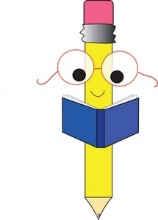 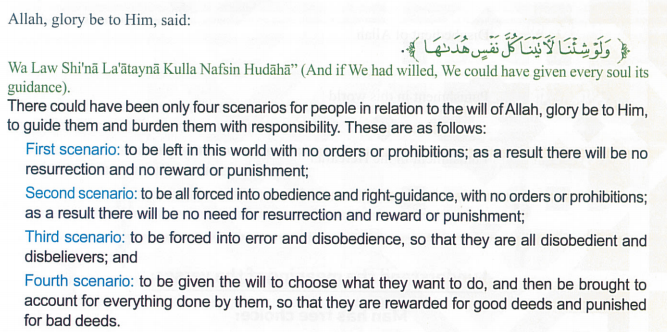 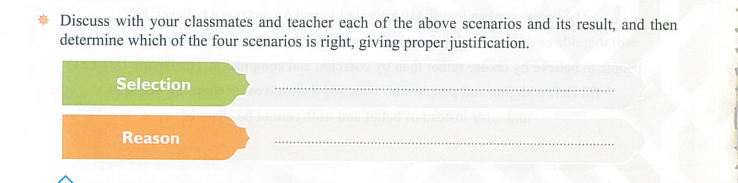 The fourth scenario
Allah has given us the choice to choose the Right Path
Pg. no. 86
Think ,compare & explain
(قال تعالى )
ولوشِئْنَا لَآَتَيْنَا كُلَّ نَفْسٍ هُدَاهَا وَلَكِنْ حَقَّ الْقَوْلُ مِنِّي لَأَمْلَأَنَّ جَهَنَّمَ مِنَ الْجِنَّةِ وَالنَّاسِ أَجْمَعِينَ

But the word from Me will come in to effect that,” I will surely fill Hell with Jinn and People all together
1- What are the similarities between people and jinn which make them share the same destiny in the Hereafter ?
People and jinn are given the choice to choose either the right path or the bad; they will be judged as per their deeds.
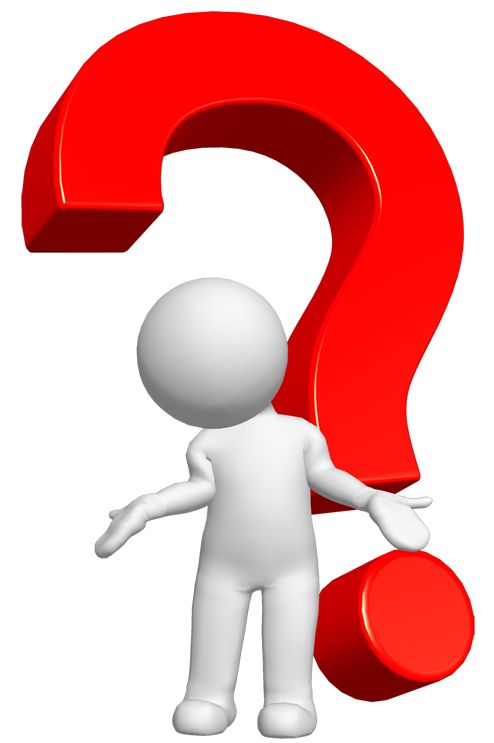 Pg. no.
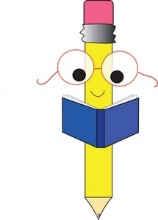 Think critically:
1- What is the wisdom behind the existence of Jannah  and Hell?
----------------------------------------------------------------------
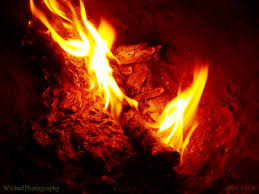 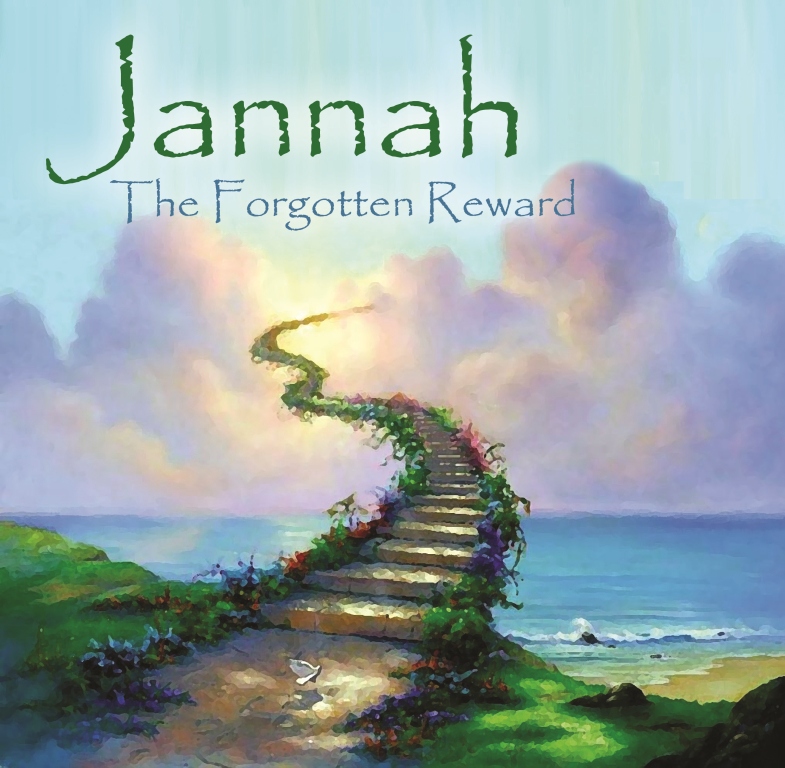 I offer a solution
Problem Solving
A person who has not prayed or performed acts of worship for several years how can I ask him to perform his acts of worship?
----------------------------------------------------------------------------------------------------------------------------
P2
The Supplication of the Prostration of Recitation
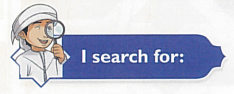 Competencies (SCF)
Search using electronic devices
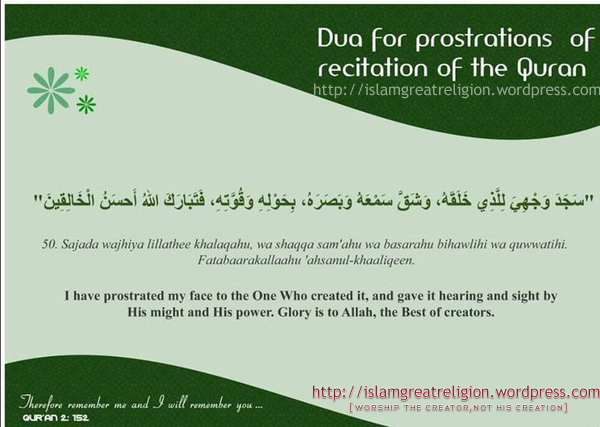 Think and discover:
Pg. no. 88
إِنَّمَا يُؤْمِنُ بِآَيَاتِنَا الَّذِينَ إِذَا ذُكِّرُوا بِهَا خَرُّوا سُجَّدًا وَسَبَّحُوا بِحَمْدِ رَبِّهِمْ وَهُمْ لَا يَسْتَكْبِرُونَ (15) تَتَجَافَى جُنُوبُهُمْ عَنِ الْمَضَاجِعِ يَدْعُونَ رَبَّهُمْ خَوْفًا وَطَمَعًا وَمِمَّا رَزَقْنَاهُمْ يُنْفِقُونَ (16)  None believes in Our Signs except those who, when they are given good counsel through Our verses, fall down prostrate and celebrate the praise of their Lord and do not wax proud. Their sides forsake their beds, and they call upon their Lord in fear and hope,27 and expend (in charity) out of the sustenance We have granted them
Characteristics of Believers:
1. Fall down in Prostration & Praise their Lord.
2. They spend from what Allah has given to them.
3. They are not ignorant.
4. Supplicate their Lord in fear.
5.They arise from their bed.
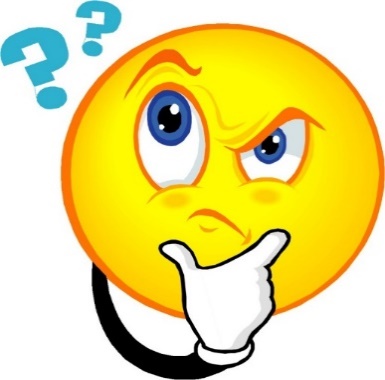 Pg. no. 88
Meditate and discover
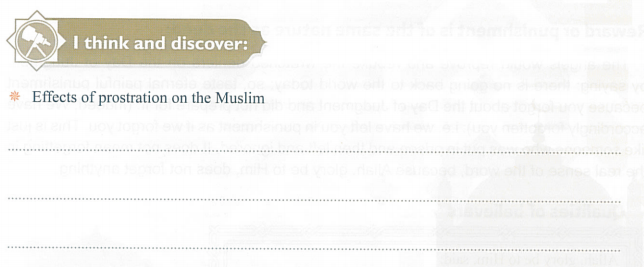 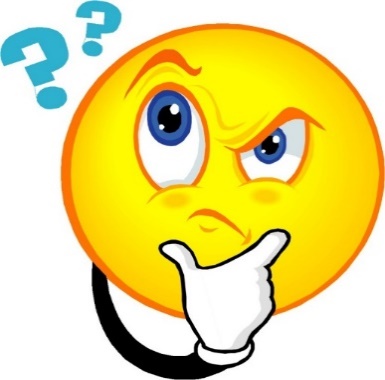 He will get closer to Allah.
His prayers will be accepted.
He will get great rewards and his sins will be forgiven.
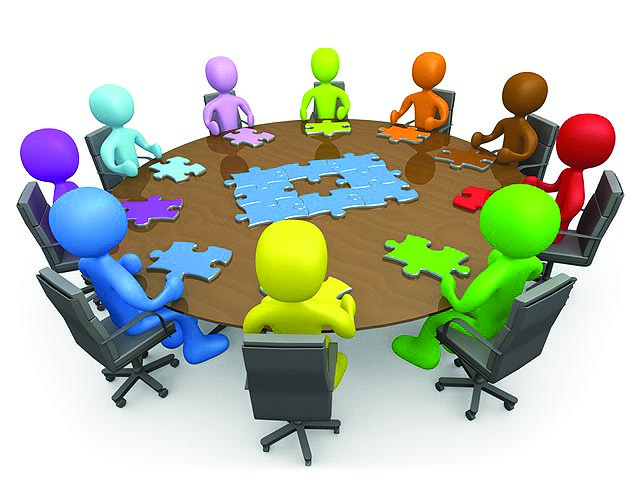 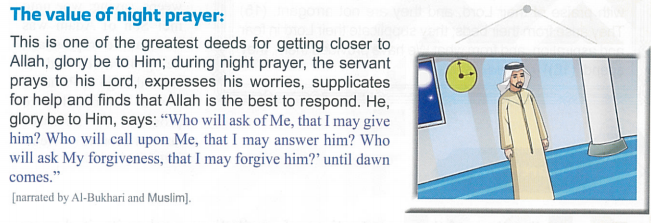 Pg. no. 89
Write the benefits of performing night prayer regularly on the individual?
 (for help pg:88 or pervious hadith)
Think and write
Task:
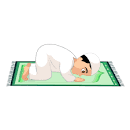 Pg. no. 89
Read ,think and explain:
P3:
89
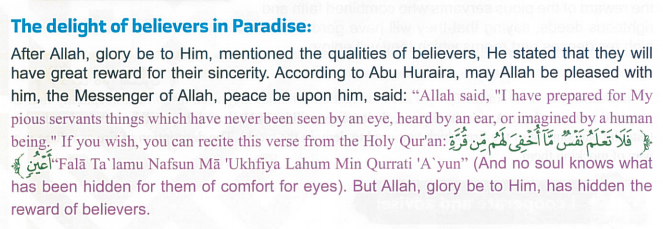 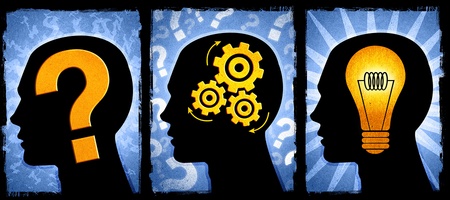 Think critically
In your opinion, Why Allah SWT has hidden details of believers in Paradise ?
: Allah kept the reward secret only to surprise the Believers and to motivate them to work hard for becoming worthy of greatest rewards.
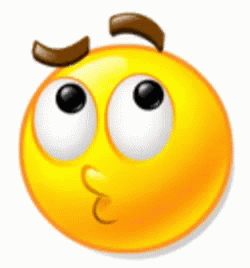 91
How to face distress or challenges?
We have to observe patience and put our complete trust in Allah and His plans.
Pg. no. 8
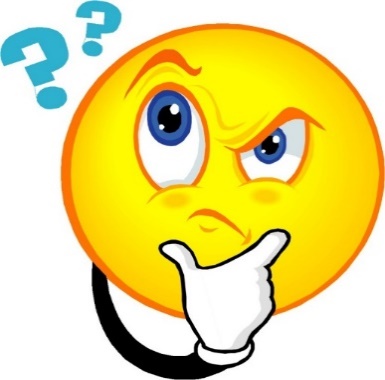 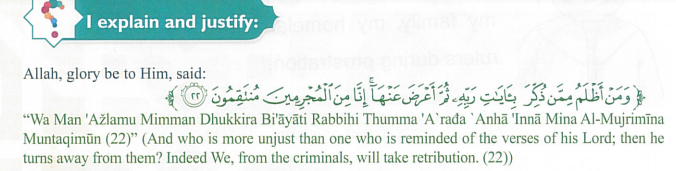 Who is the most unjust person in the light of your understanding of these above verses? Why?
-----------------------------------------------------
Pg. no. 8
Problem solving:
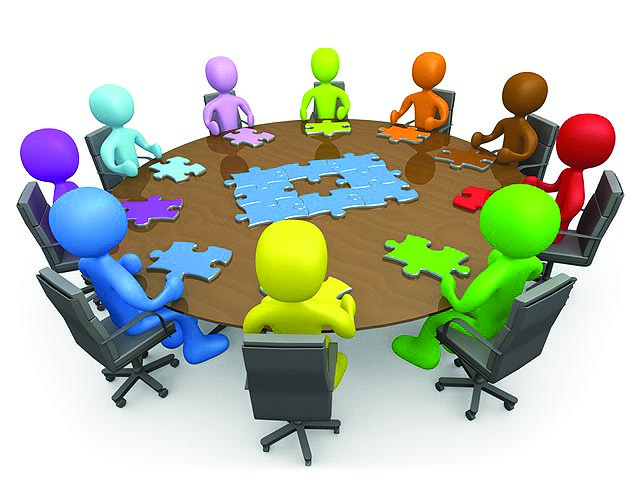 Present your classmate with a practical plan that will help him do the requirements for entering paradise on the day of Judgement.
By following the path chosen by Allah, one can be successful in the Hereafter.
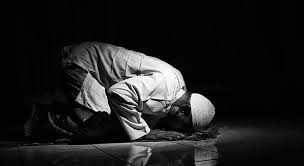 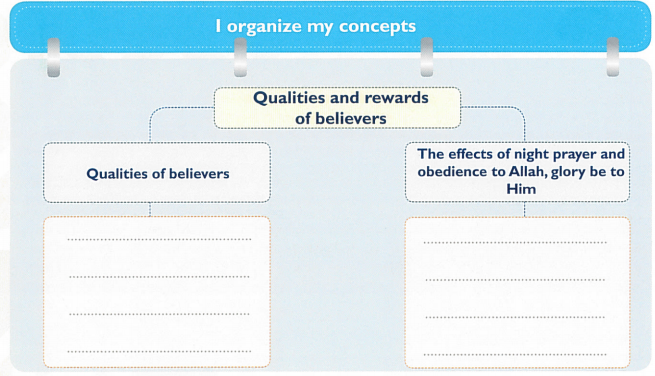 Tranquility and happiness
Livelihood
Blessings in age and health
Winning the satisfaction of Allah SWT and Jannah.
The ability to innovate and produce
Devotion to worship Allah Almighty
Performing acts of worship
Helping the needy
Good manners
Seeking knowledge
Mercy to animals
Pg. no. 93
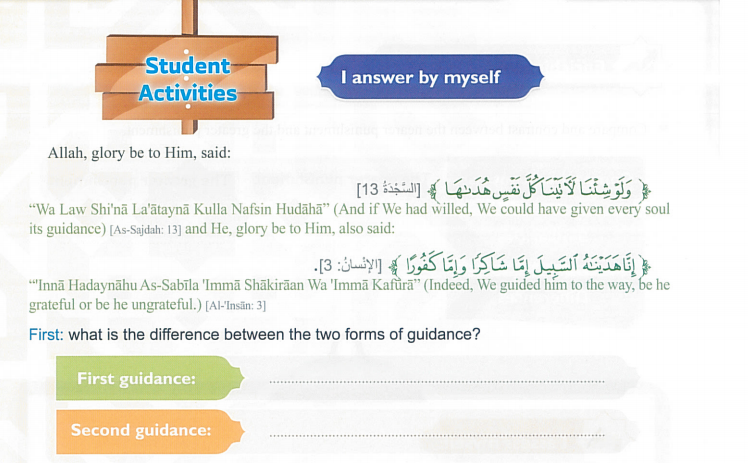 The way is chosen by Allah
Man has free choice to choose between right & wrong.
Pg. no. 93
Must task: Think and answer :
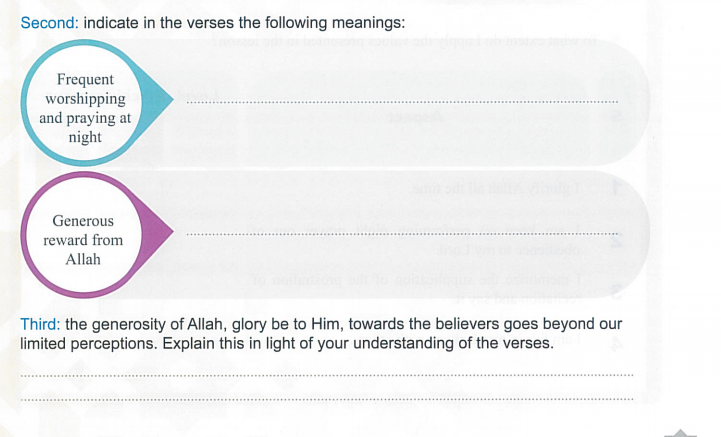 Allah, the Most generous, blesses us with His guidance, forgives our sins, loves us & provides the best to us.
Pg. no. 94
Extra Task: Think and complete:
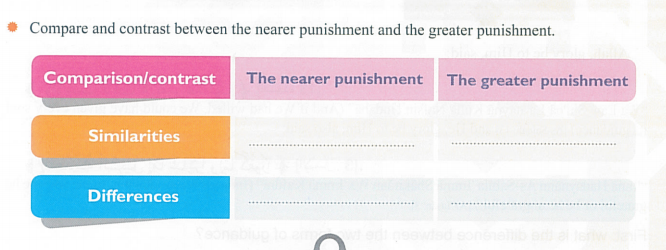 Pain and distress
For a limited period
Home work:
Play the game ag home:


https://quizizz.com/admin/quiz/5d81f3e9523416001be55baf/surat-as-sajdah
So, how do you find your learning today?
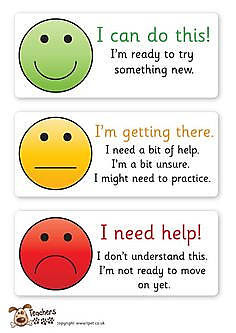 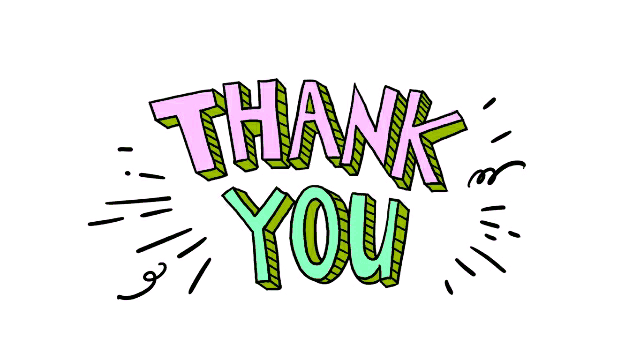